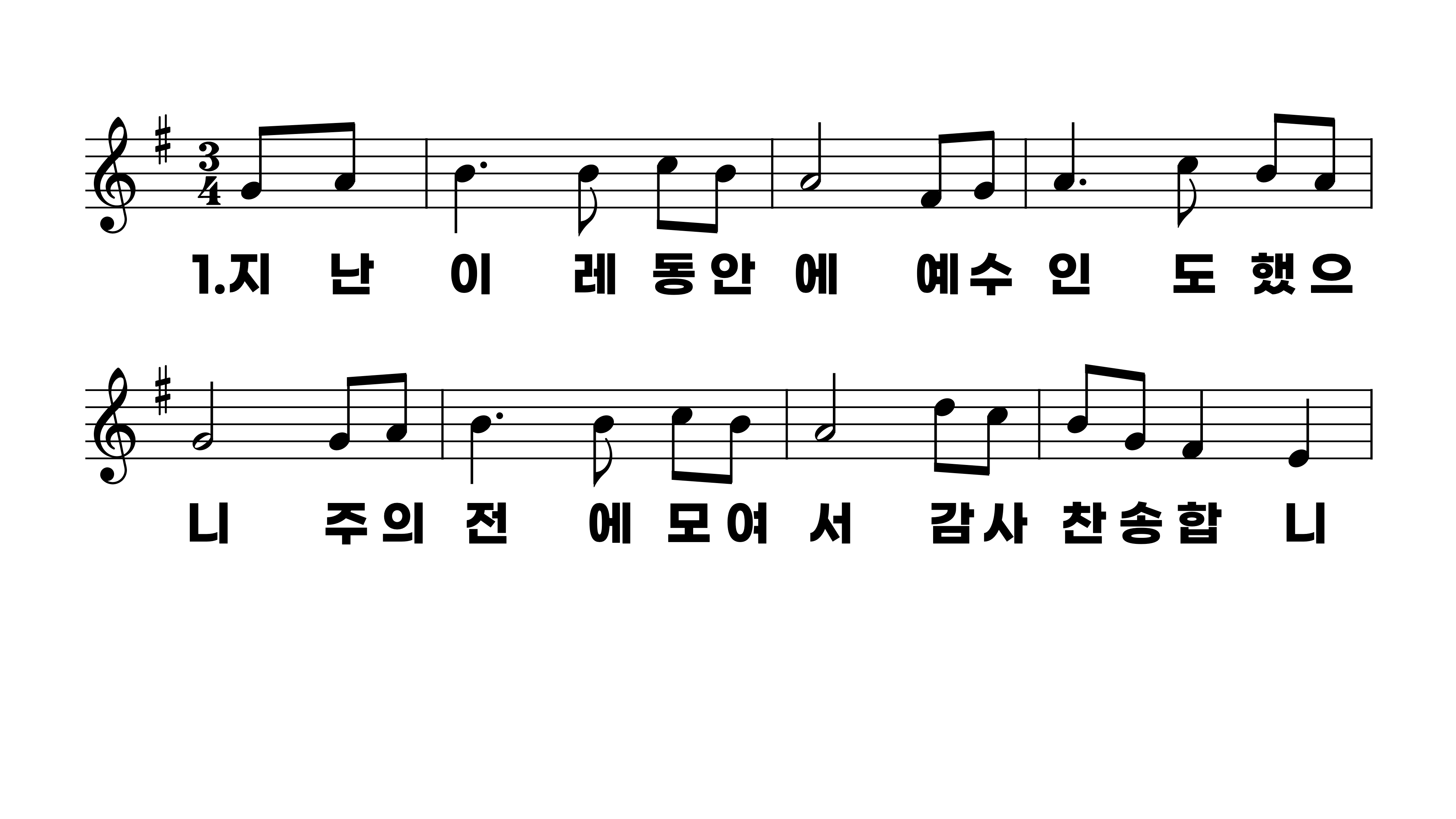 44장 지난 이레 동안에
1.지난이레동
2.주의공로힘
3.하나님의이
4.주의기쁜복
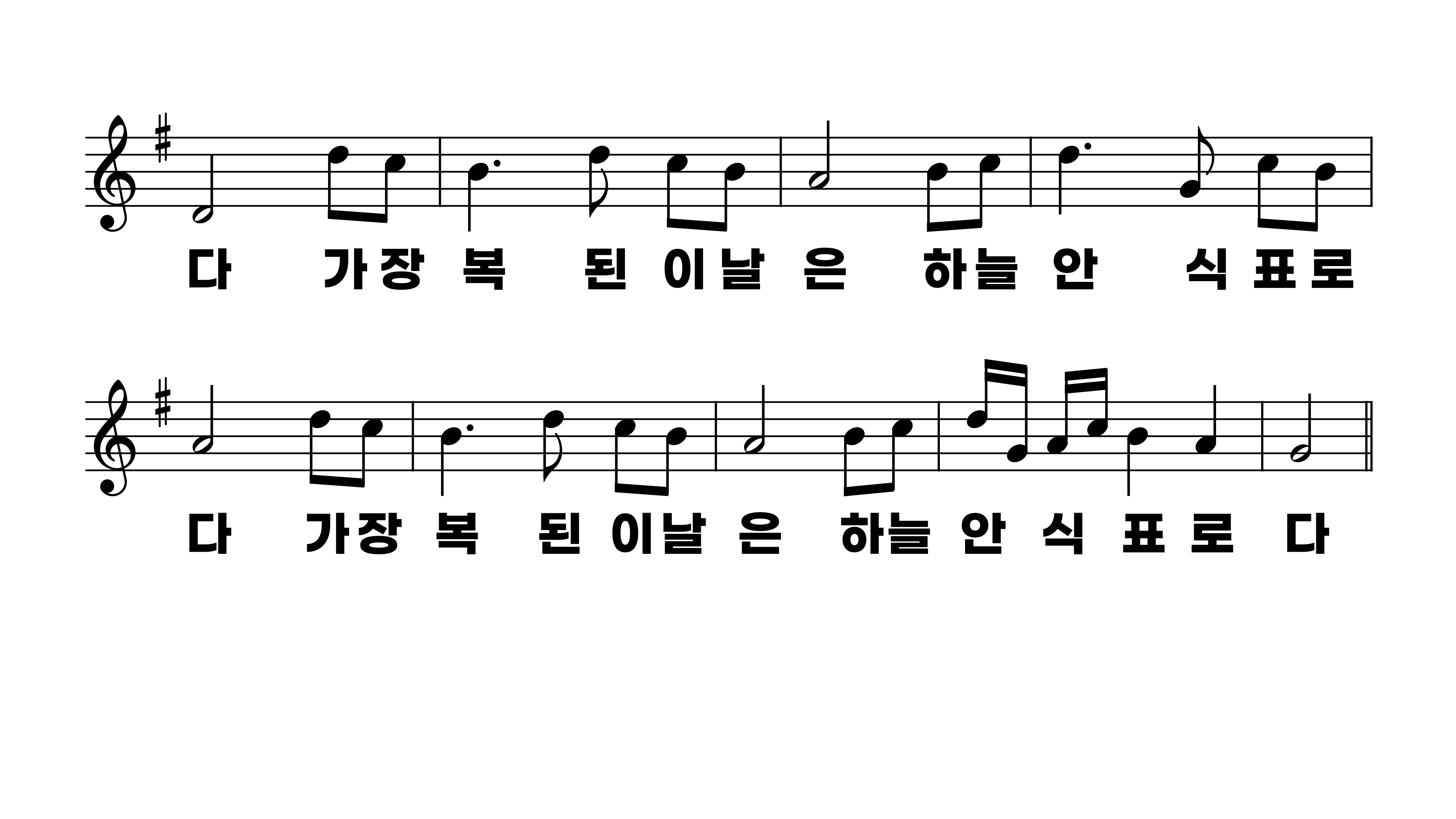 44장 지난 이레 동안에
1.지난이레동
2.주의공로힘
3.하나님의이
4.주의기쁜복
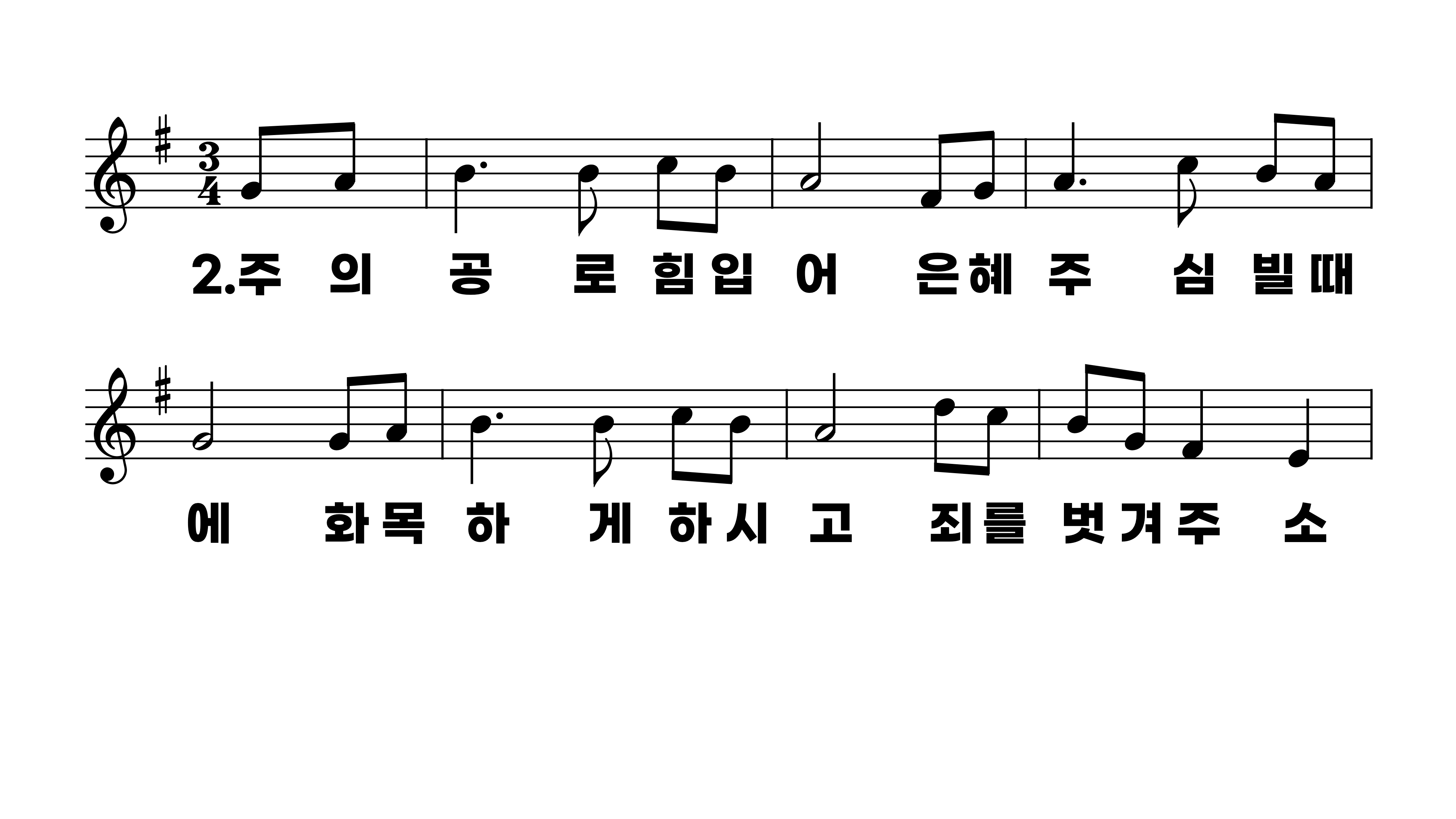 44장 지난 이레 동안에
1.지난이레동
2.주의공로힘
3.하나님의이
4.주의기쁜복
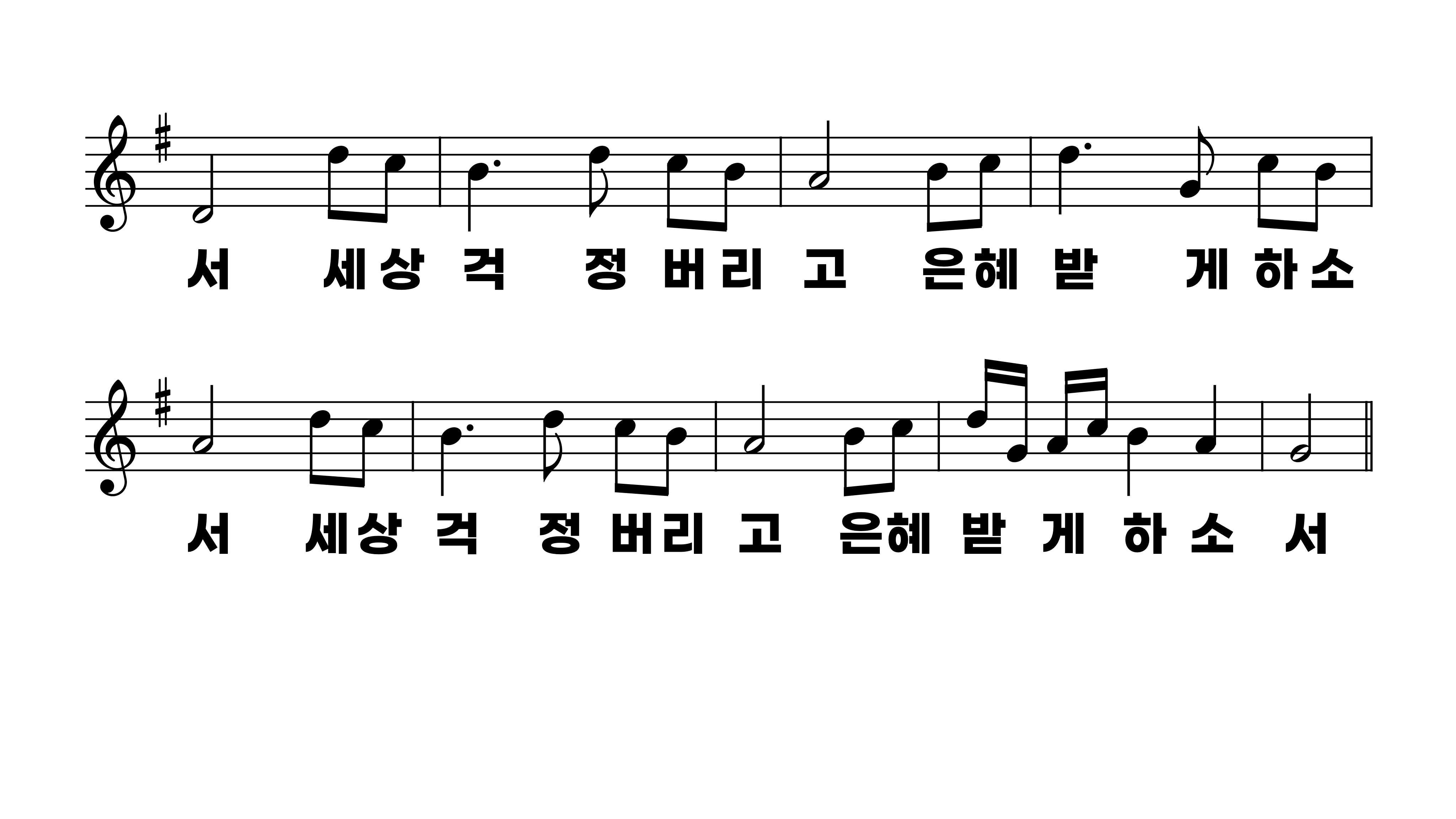 44장 지난 이레 동안에
1.지난이레동
2.주의공로힘
3.하나님의이
4.주의기쁜복
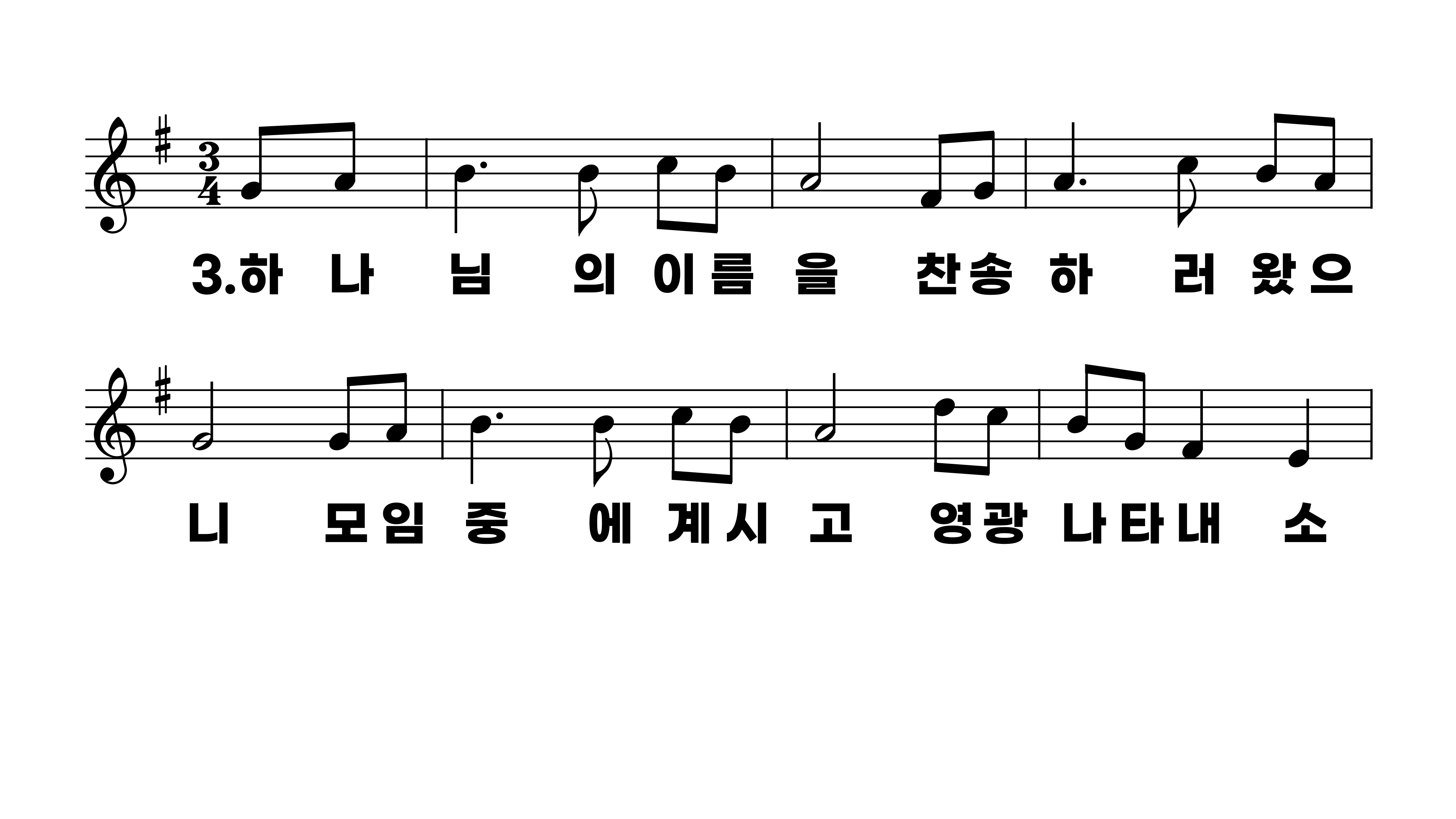 44장 지난 이레 동안에
1.지난이레동
2.주의공로힘
3.하나님의이
4.주의기쁜복
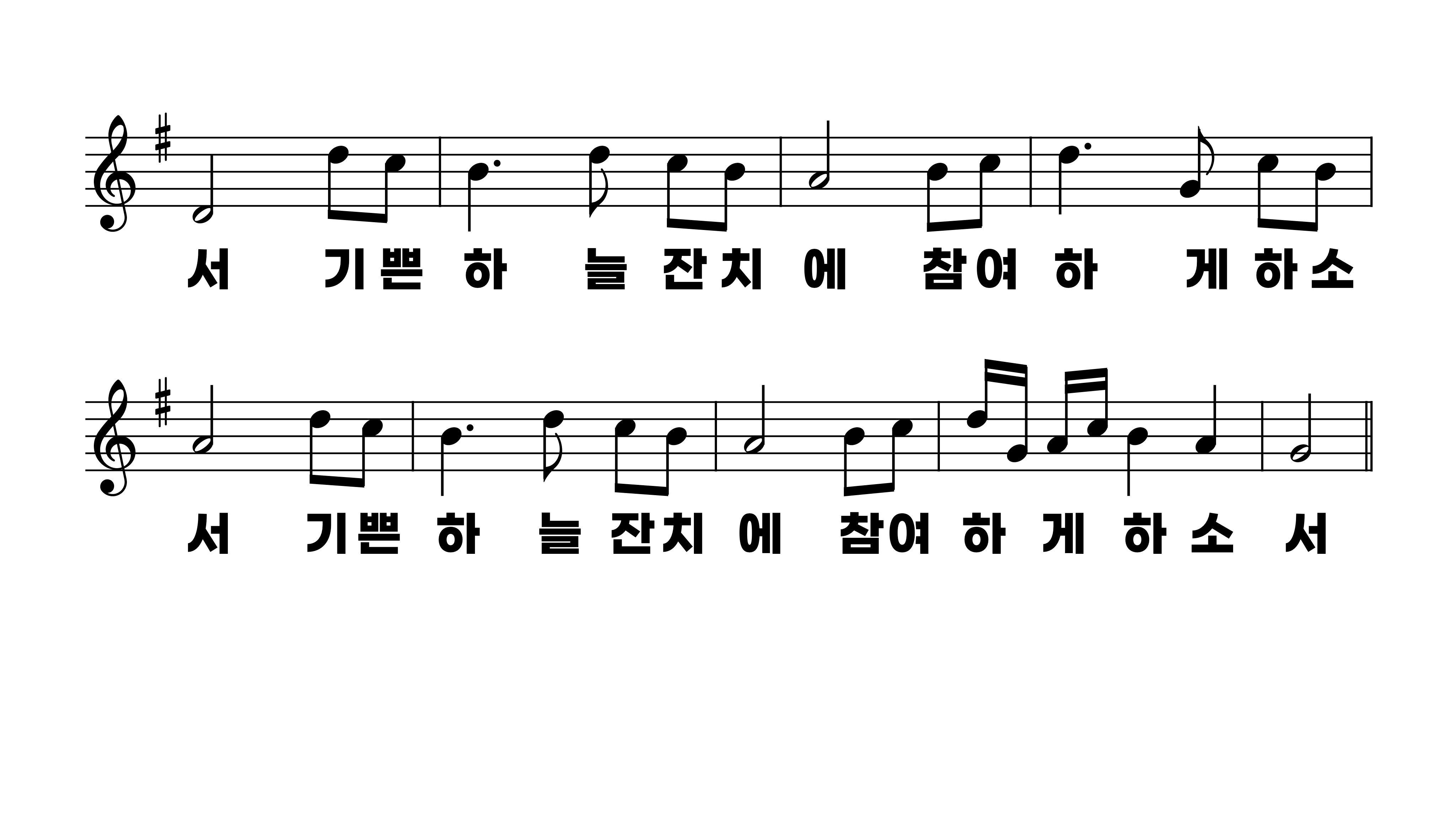 44장 지난 이레 동안에
1.지난이레동
2.주의공로힘
3.하나님의이
4.주의기쁜복
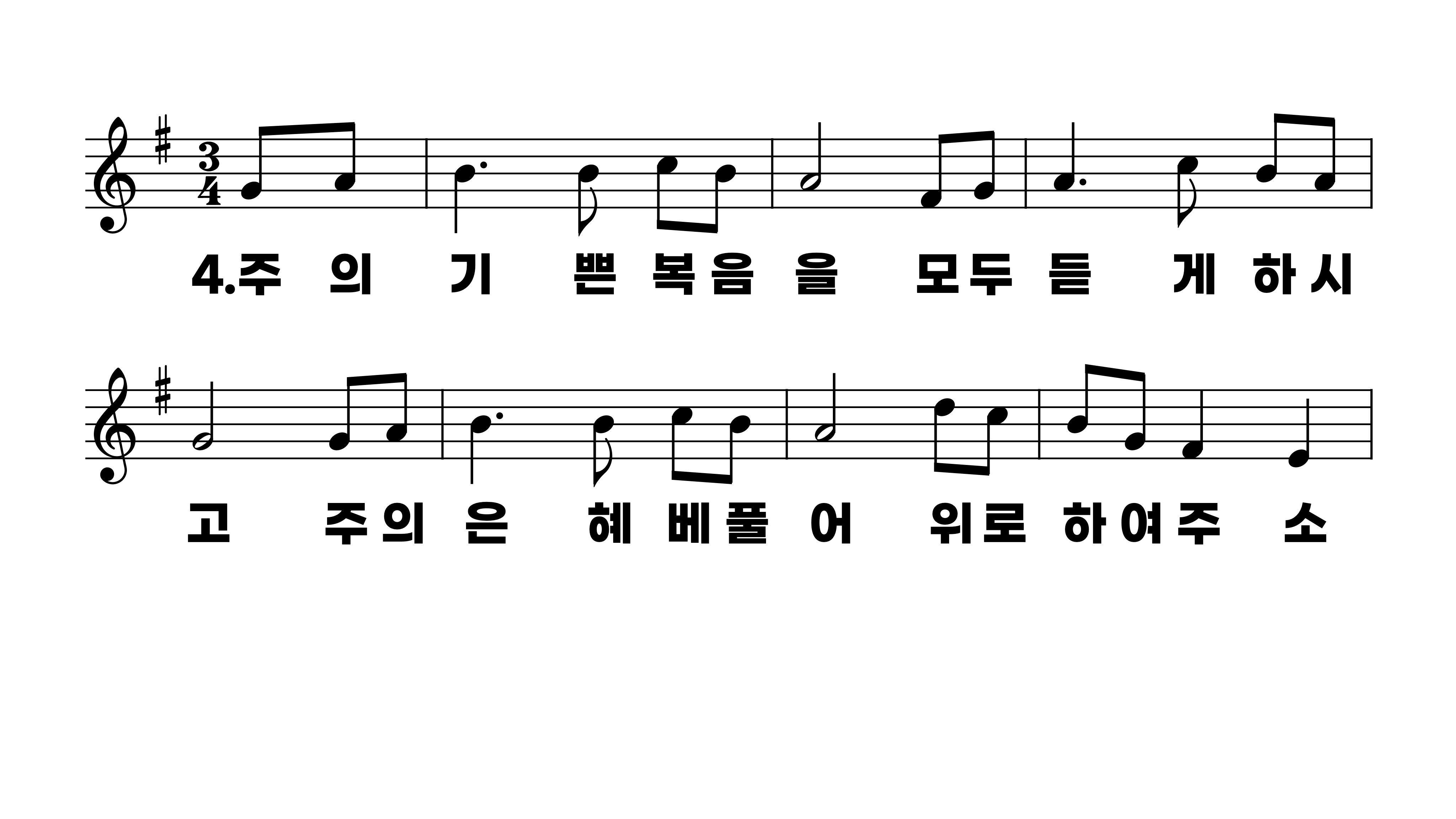 44장 지난 이레 동안에
1.지난이레동
2.주의공로힘
3.하나님의이
4.주의기쁜복
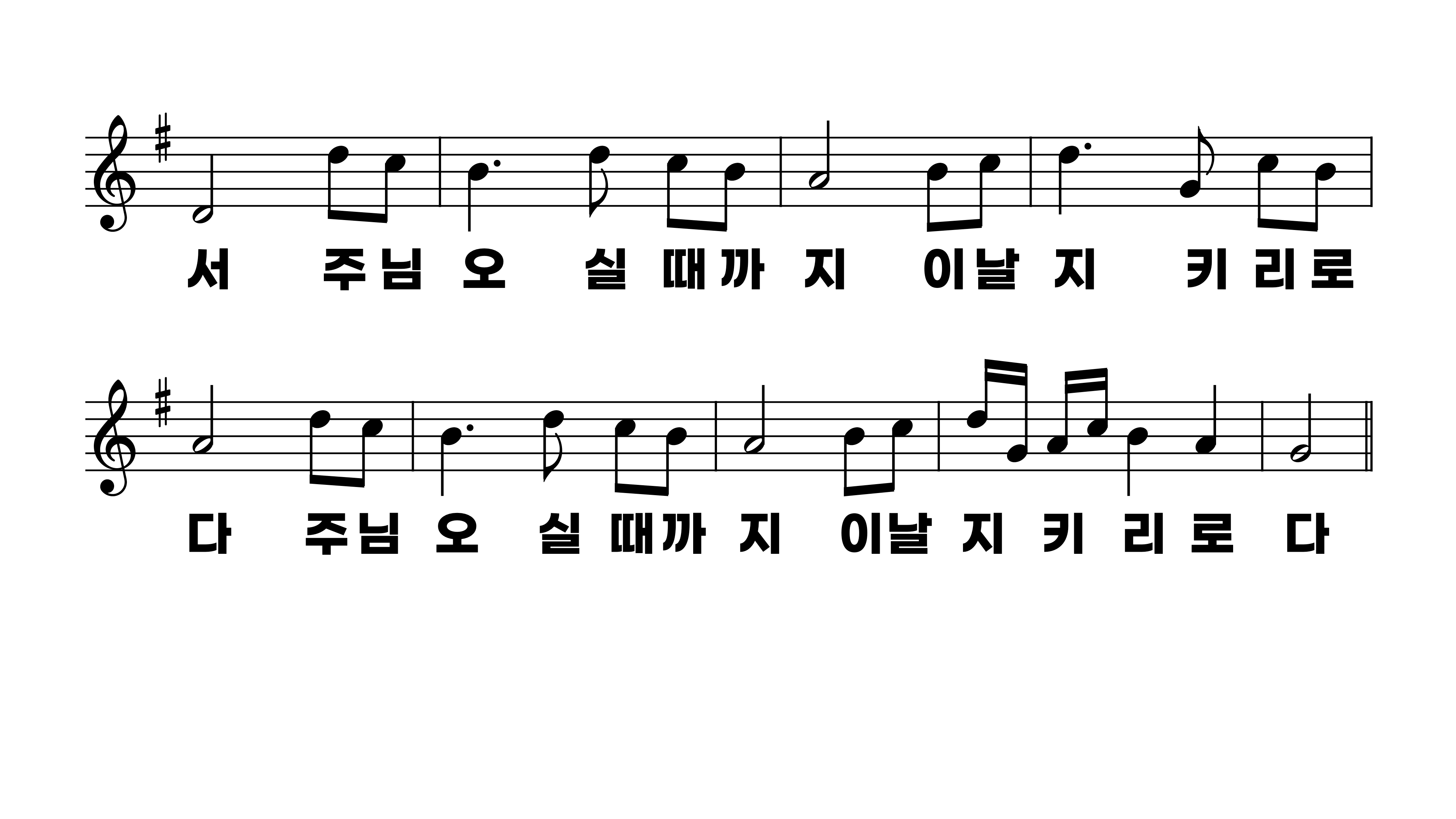 44장 지난 이레 동안에
1.지난이레동
2.주의공로힘
3.하나님의이
4.주의기쁜복
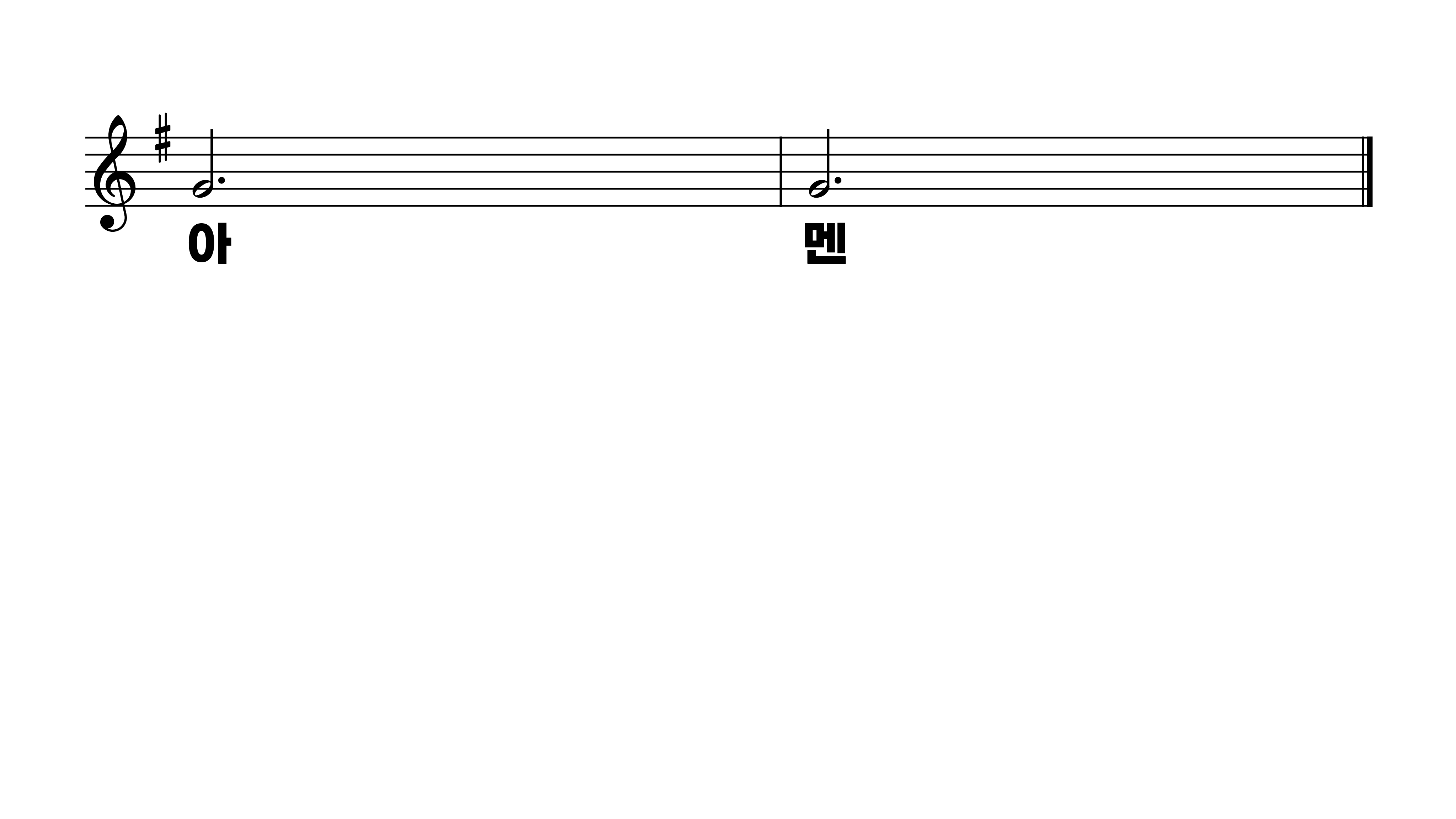 44장 지난 이레 동안에
1.지난이레동
2.주의공로힘
3.하나님의이
4.주의기쁜복